Vôňa  jari...
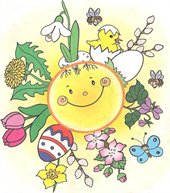 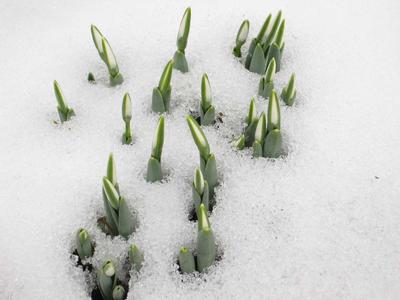 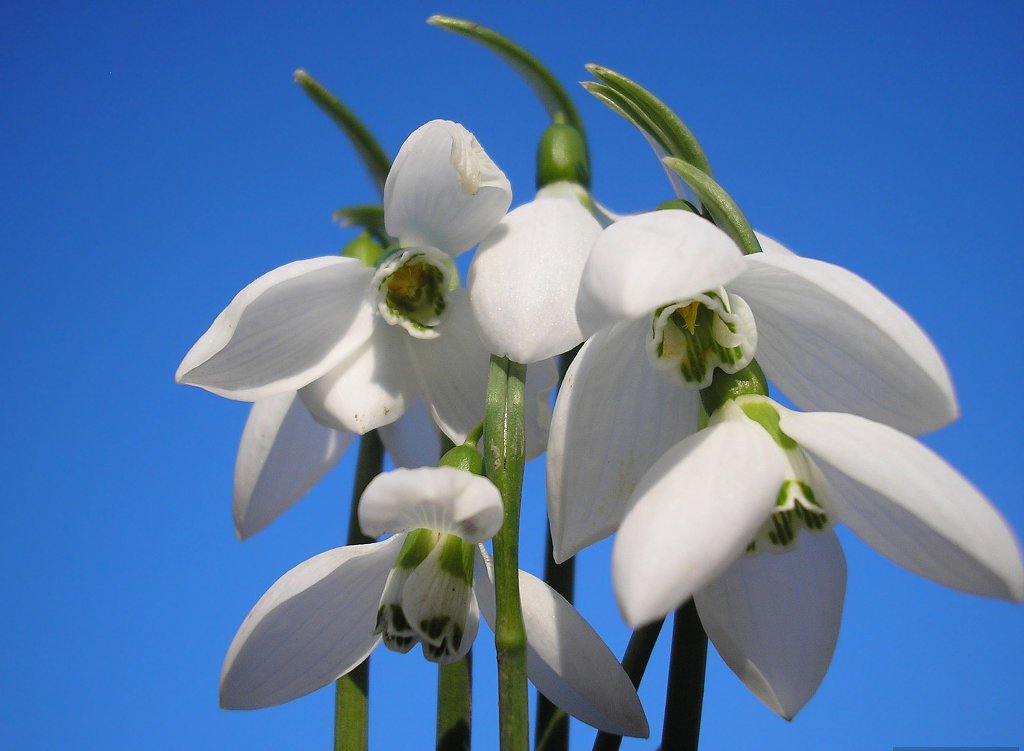 Ako  sa  volajú 
prvé   jarné  kvietky, 
ktoré   vykúkajú 
spod  snehu?
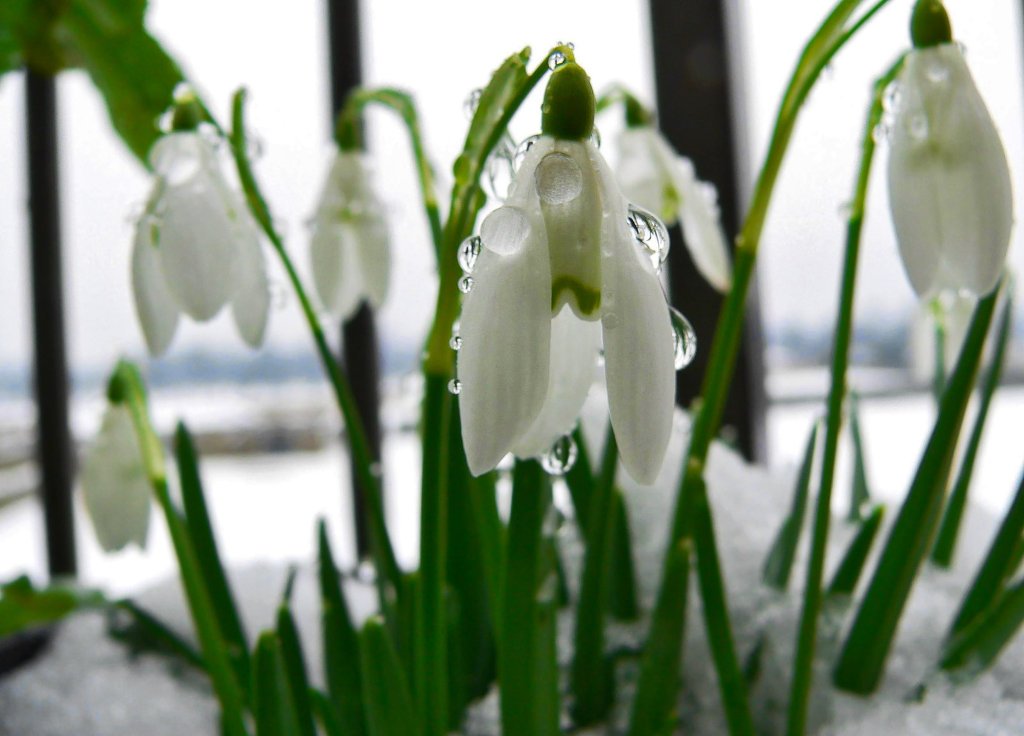 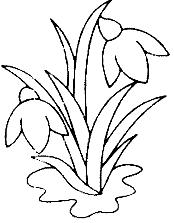 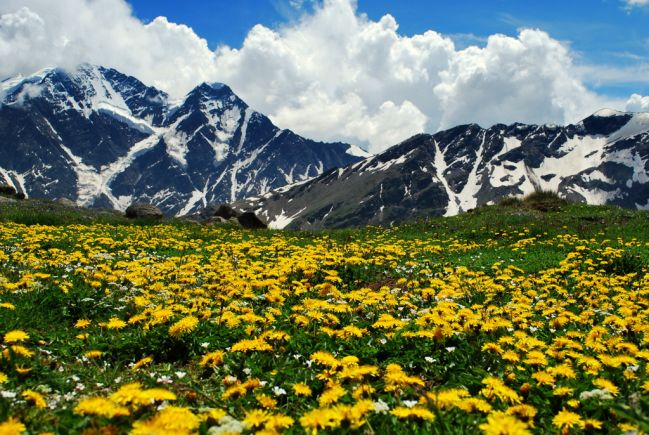 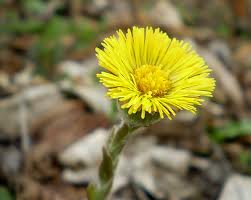 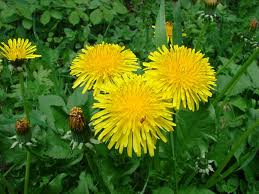 Na  kopcoch  je  ešte sneh 
a  dolu  je  už  trávička  plná 
 malých  slniečok...
 Ako sa volajú?
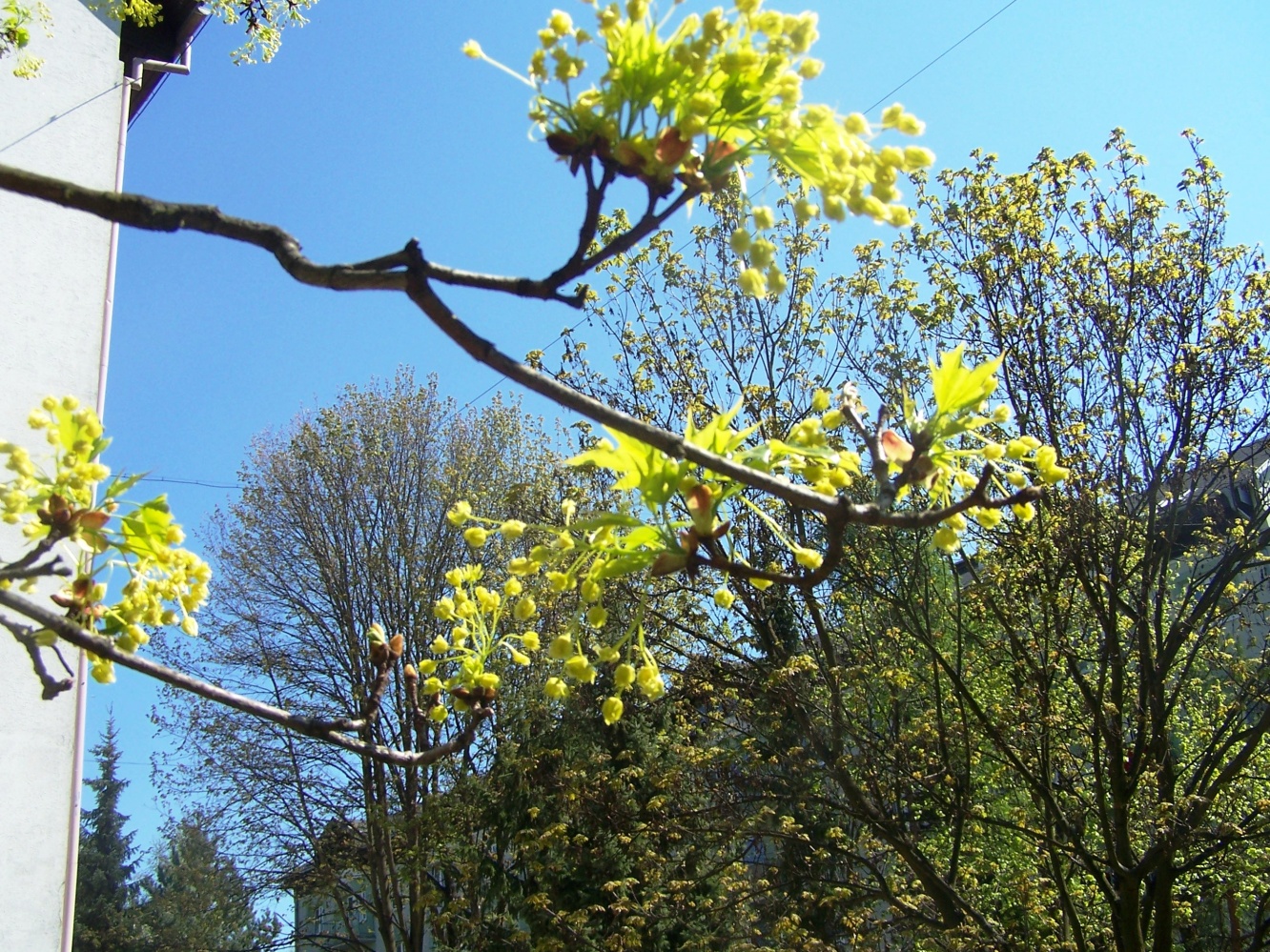 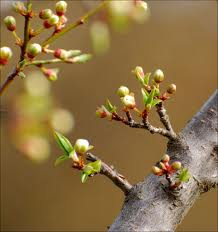 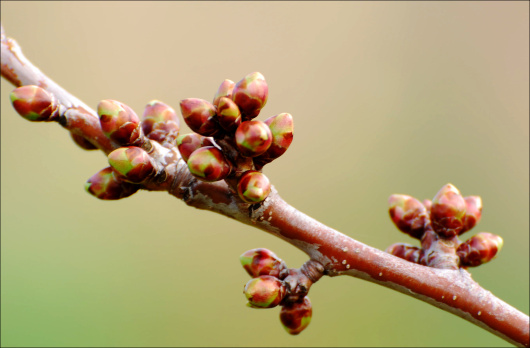 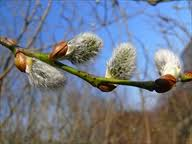 pučia stromy, rastú lístočky...
aj  v  záhradkách  sa  objavujú  prvé  kvietky... 
Poznáš  niektoré?
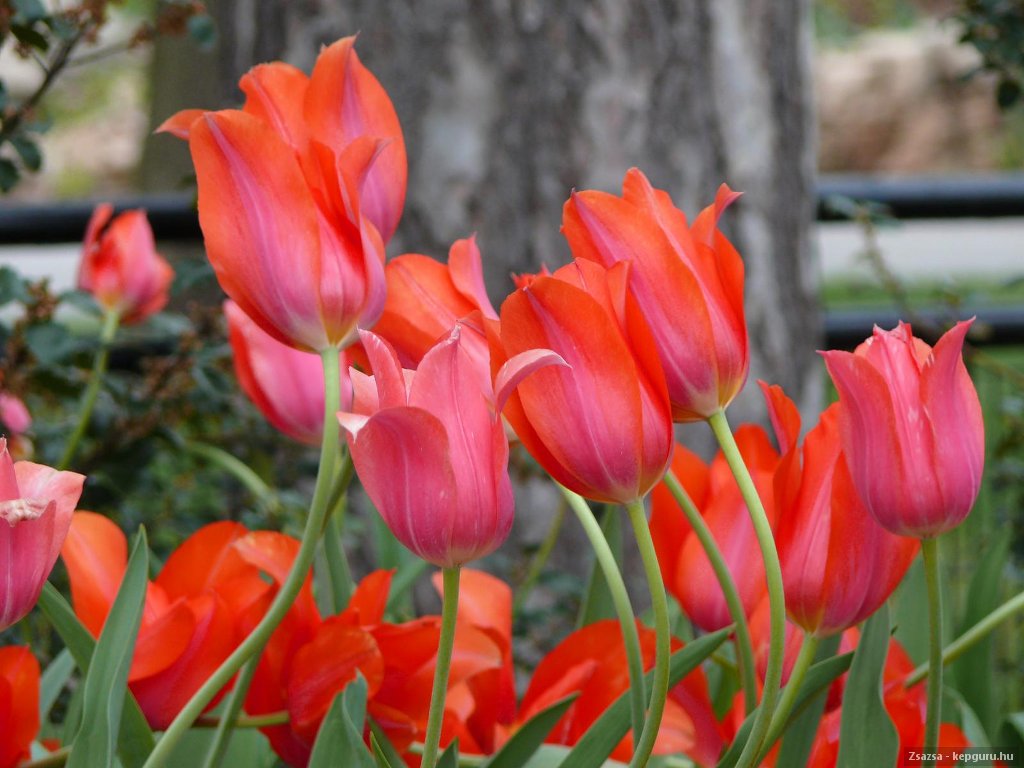 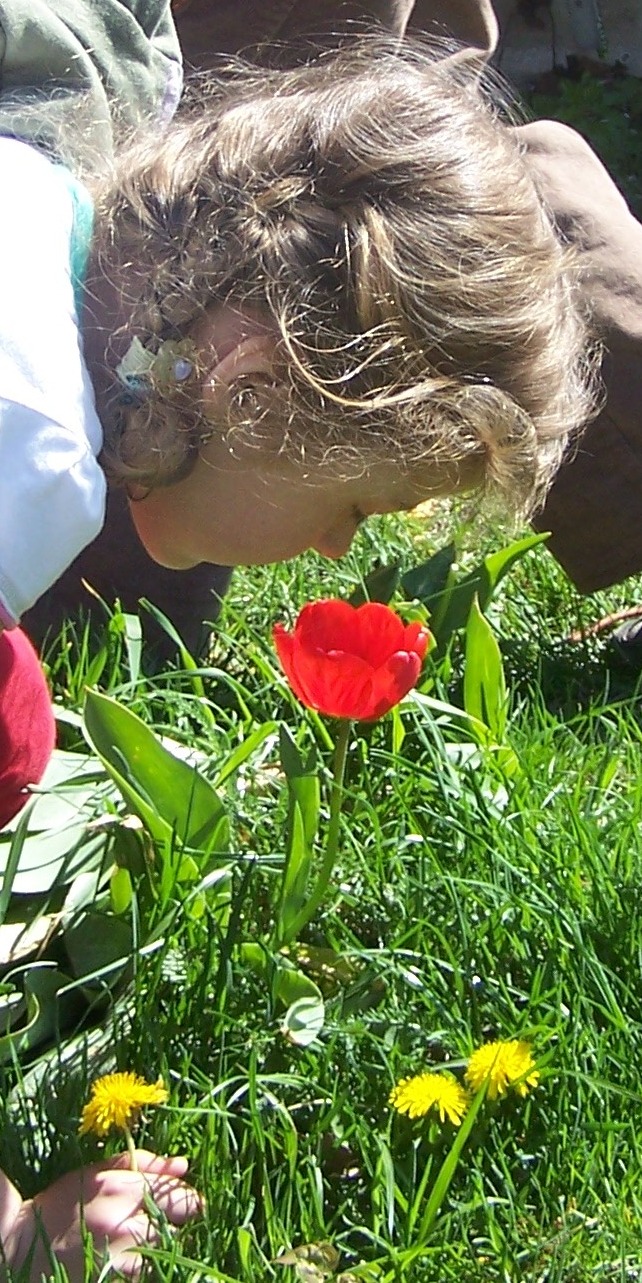 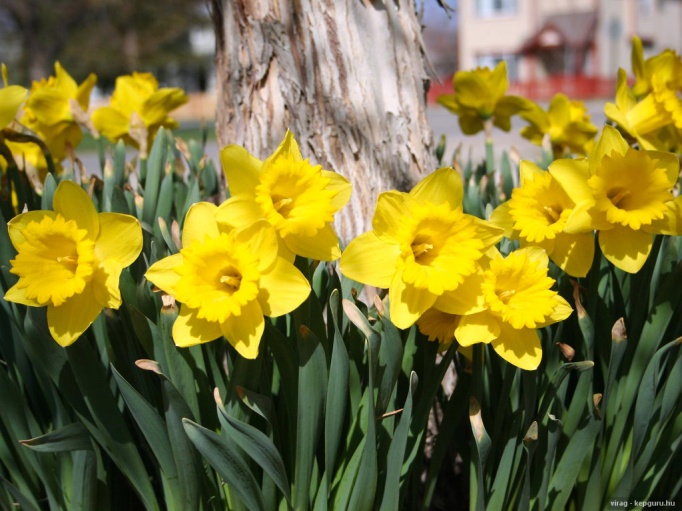 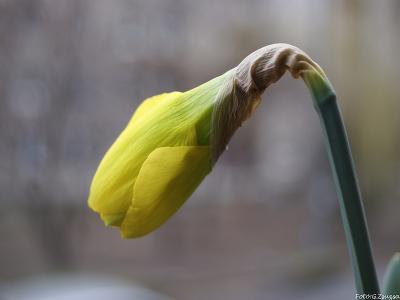 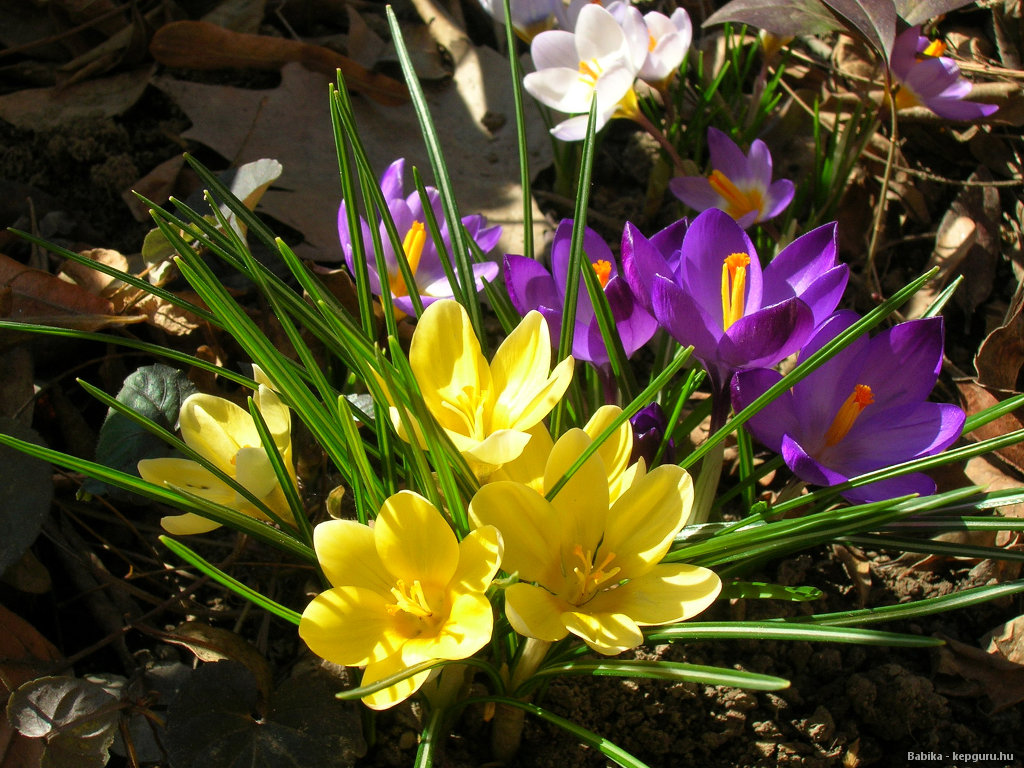 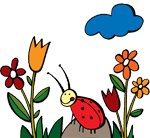 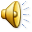 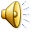 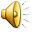 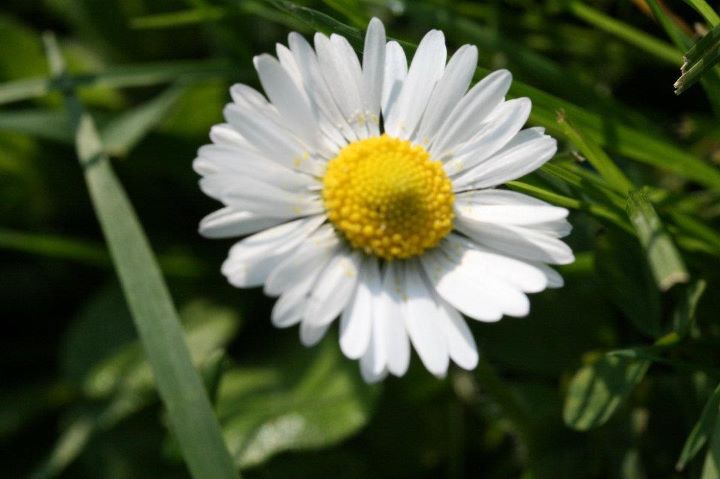 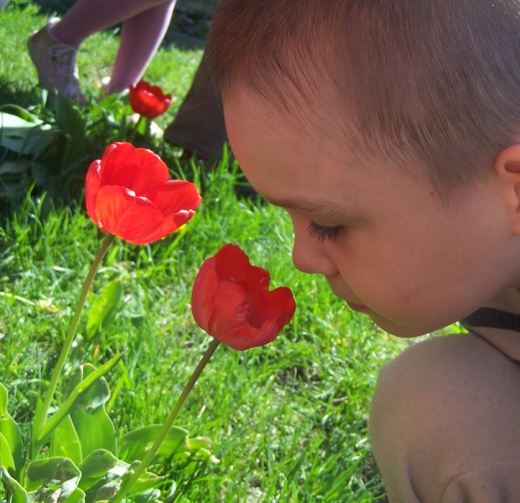 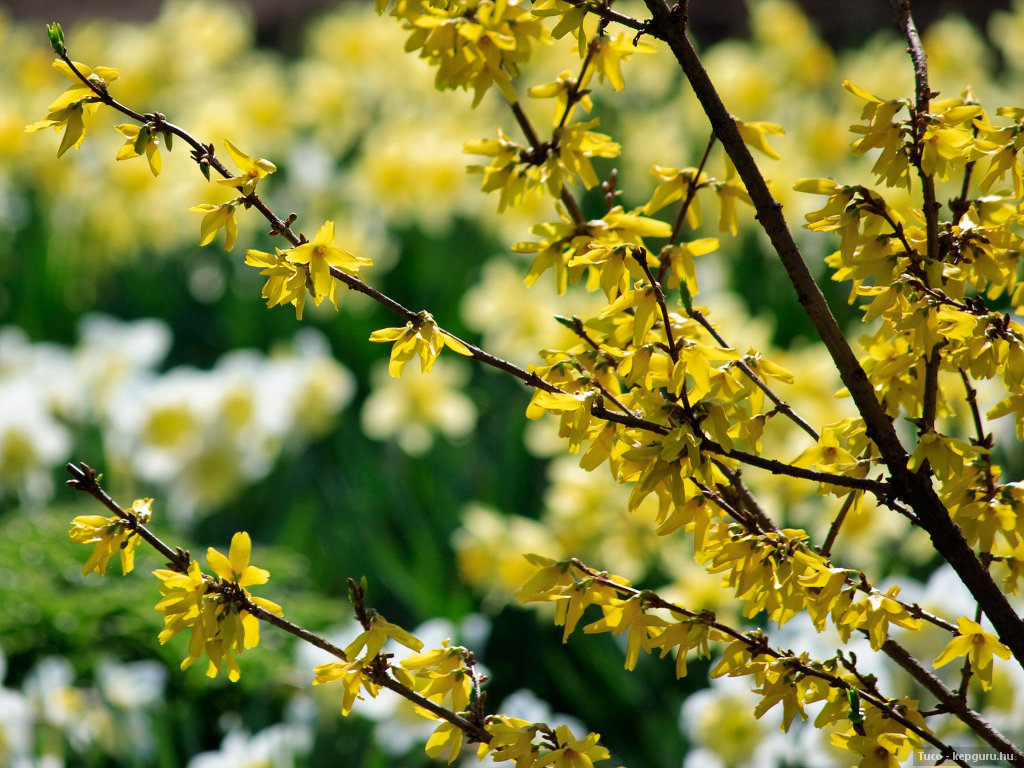 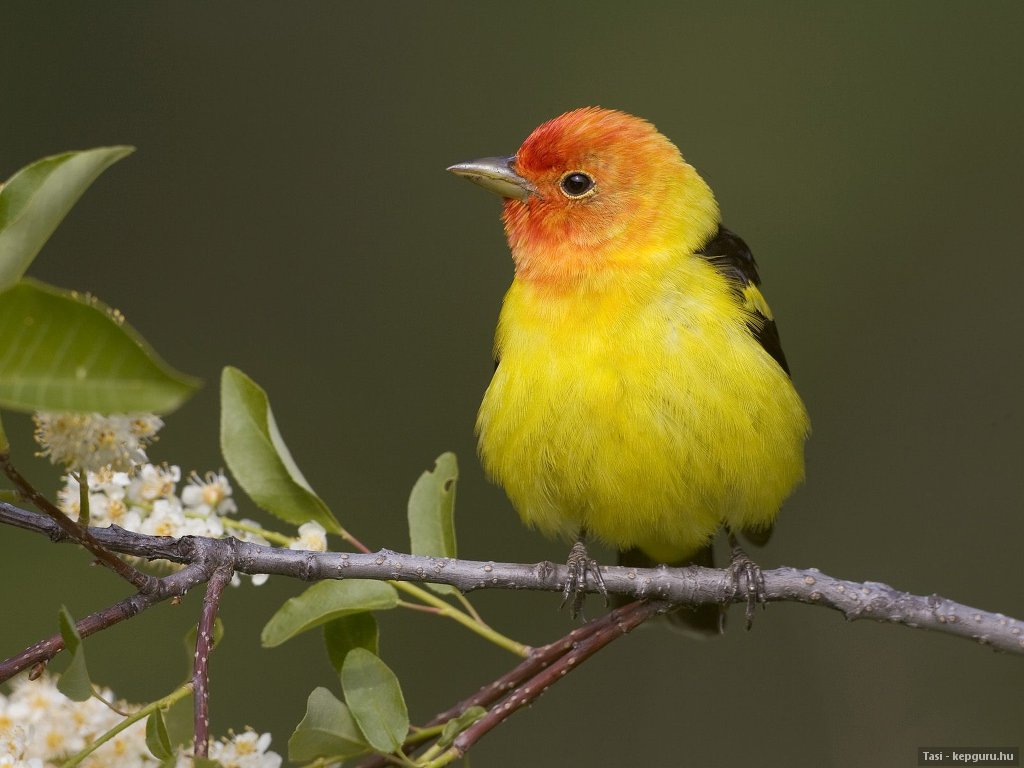 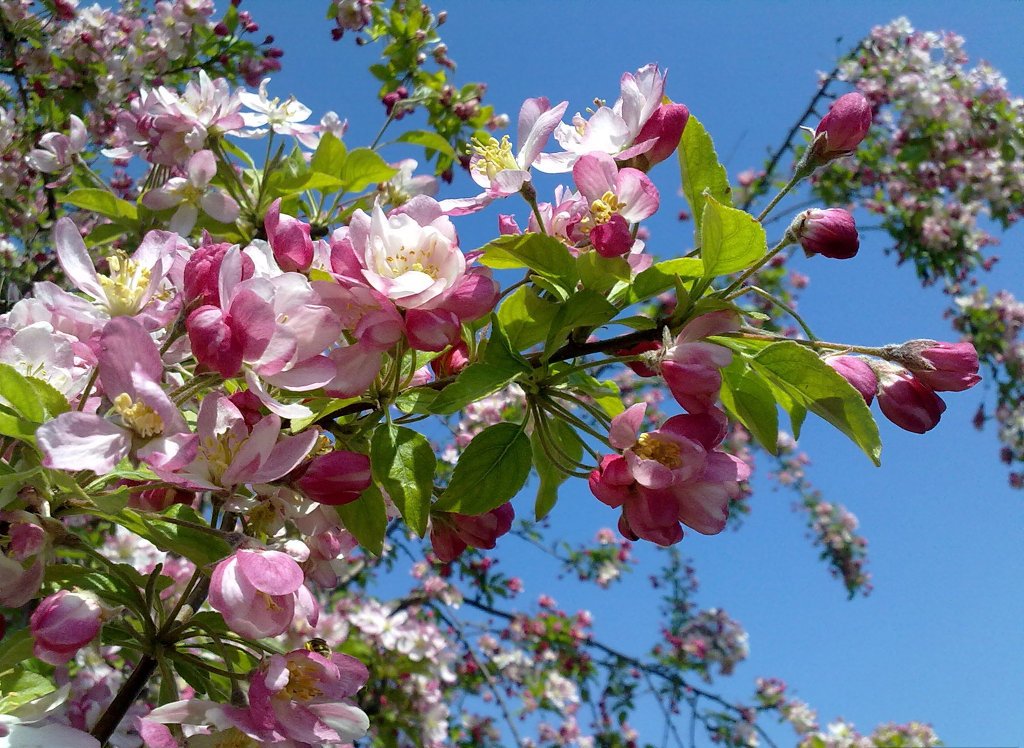 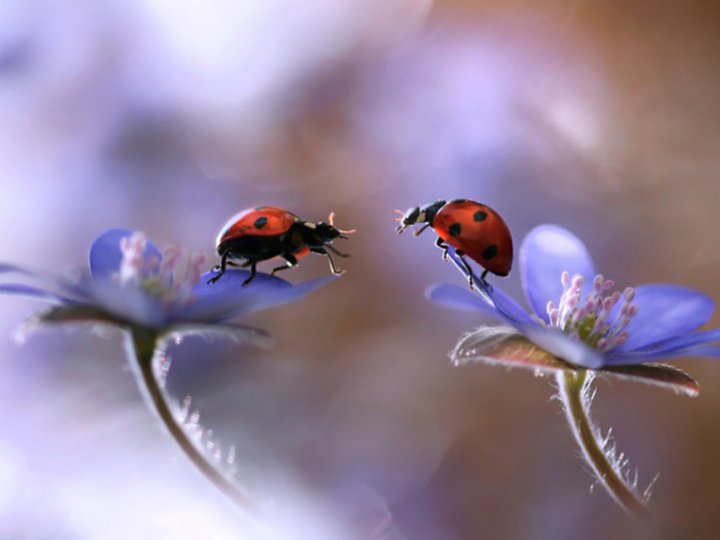 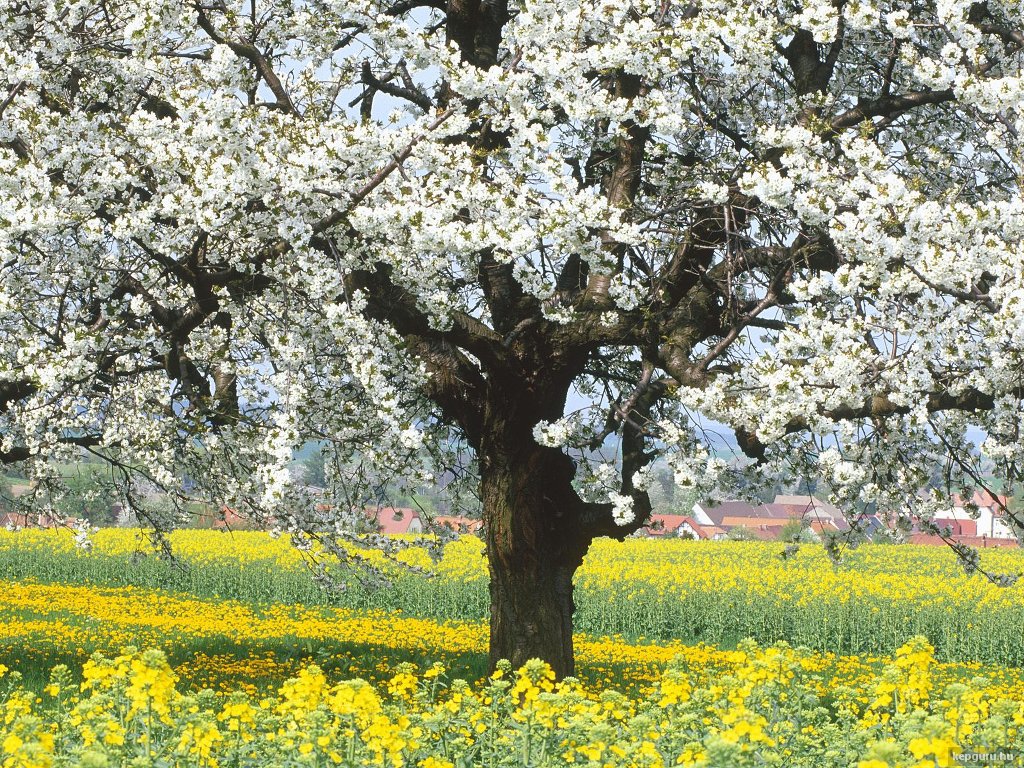 Z  teplých  krajín  prilietajú  vtáčiky... 

  Poznáš niektoré?
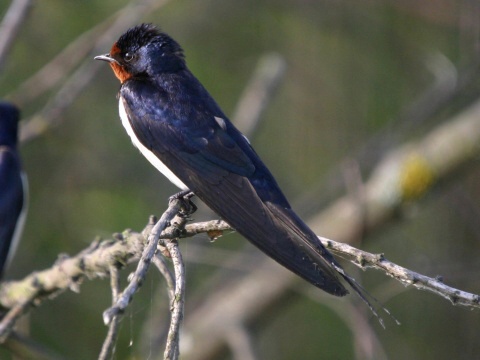 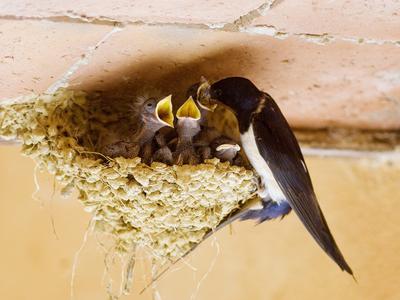 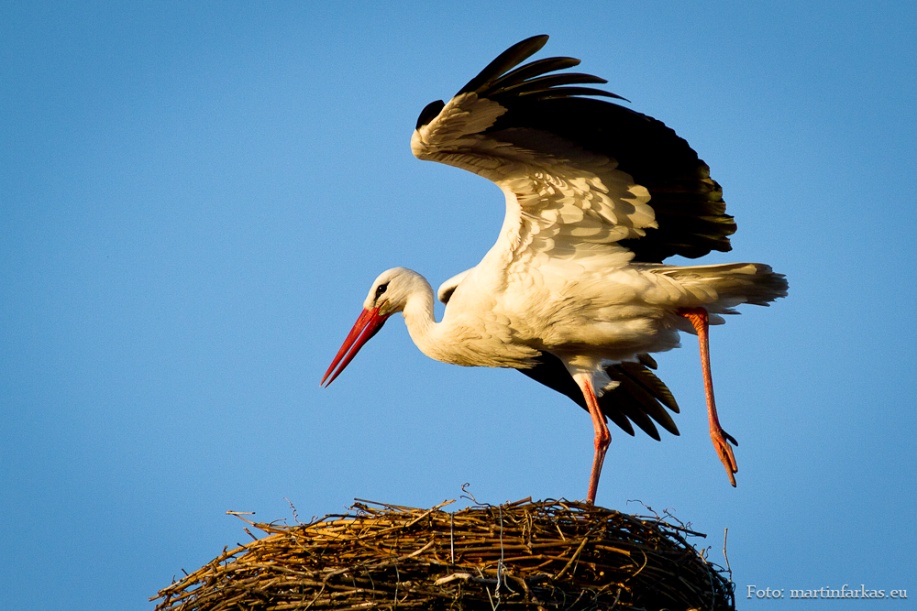 Zvieratkám  sa  rodia  mláďatká...
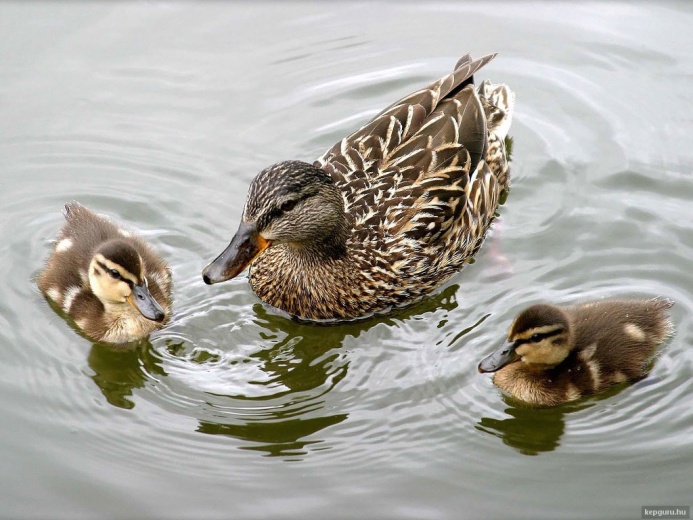 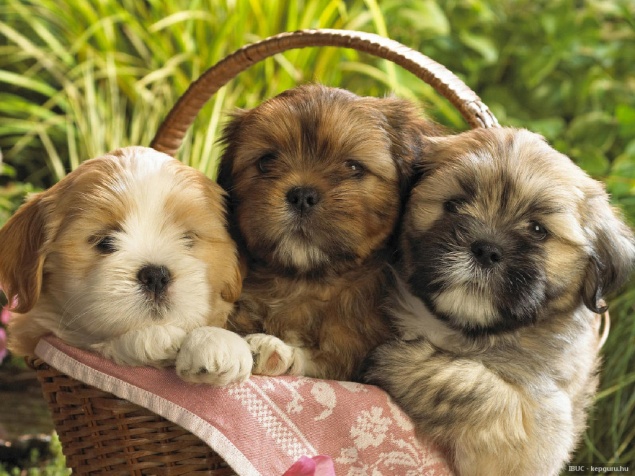 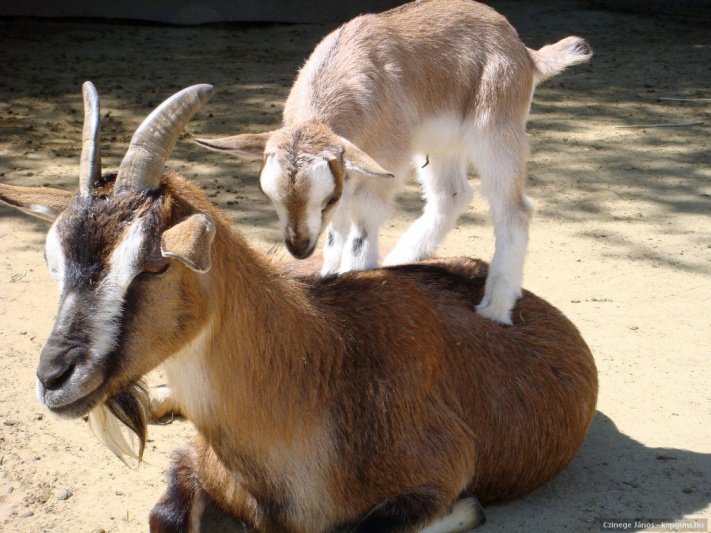 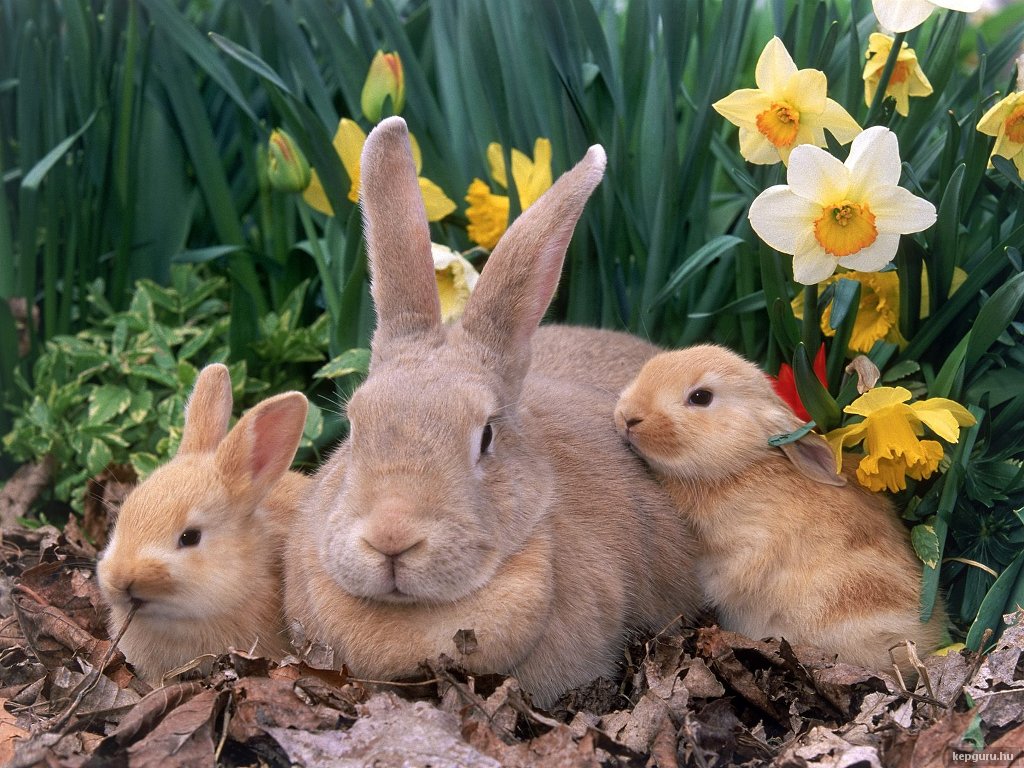 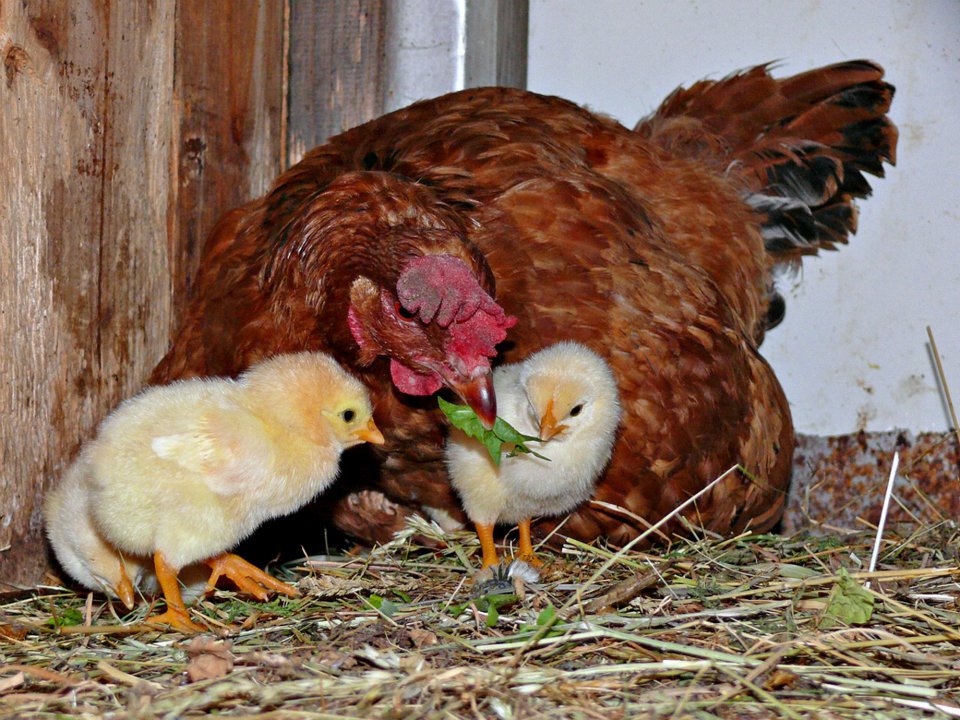 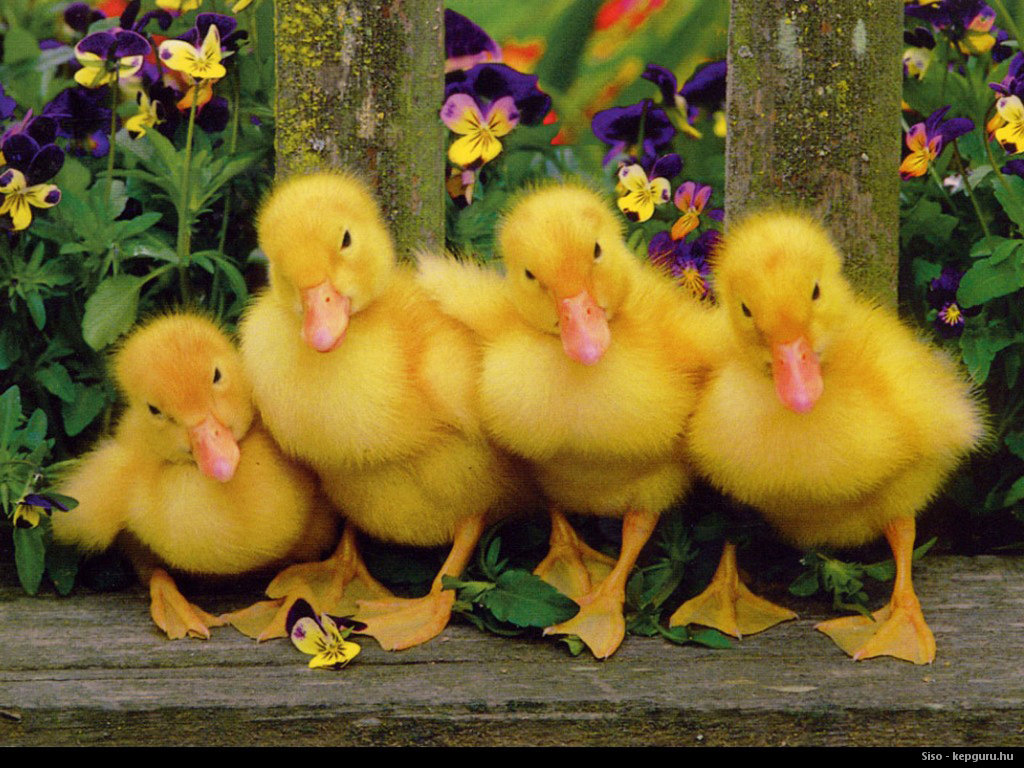 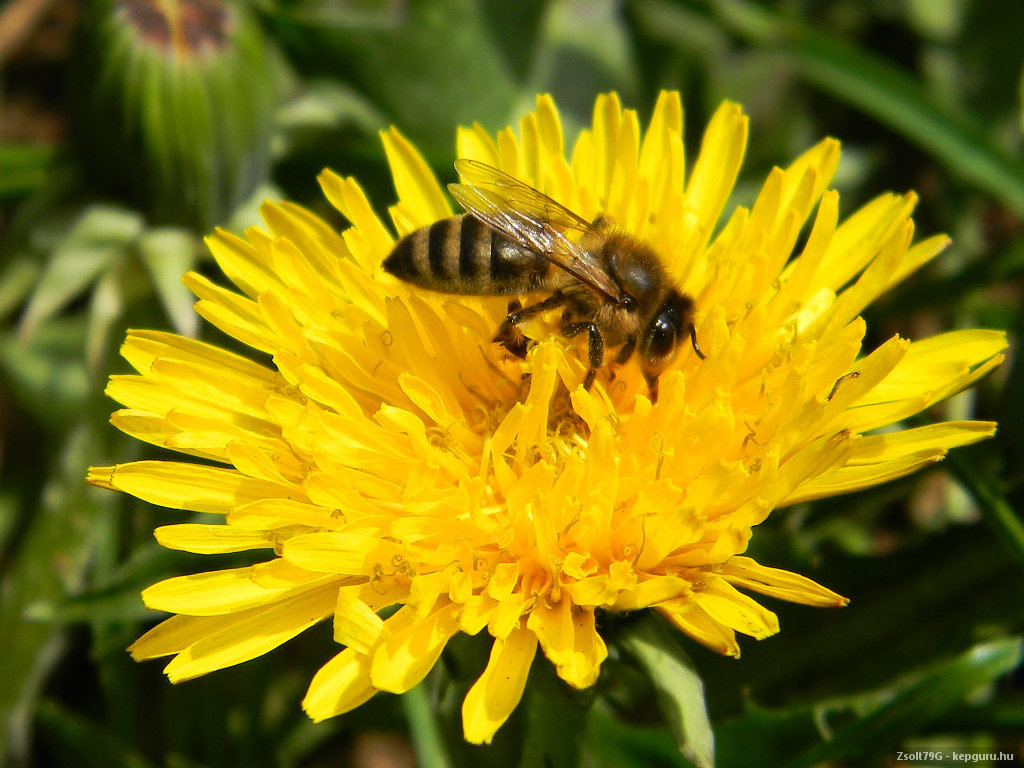 Čo  robí  včielka ?
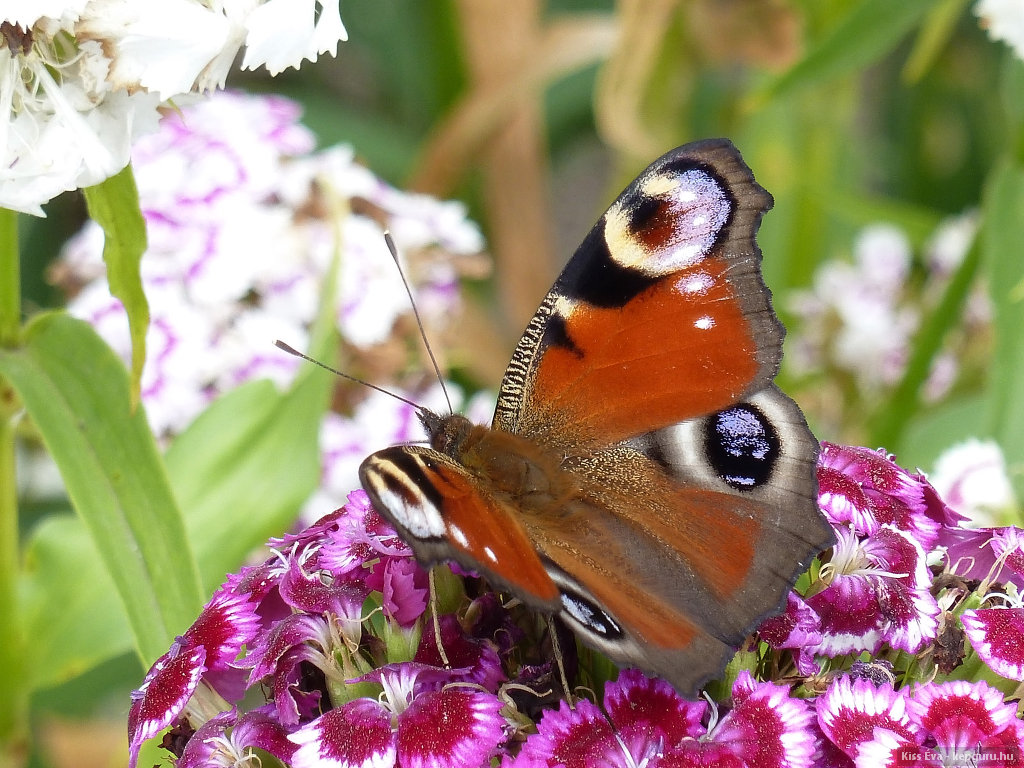 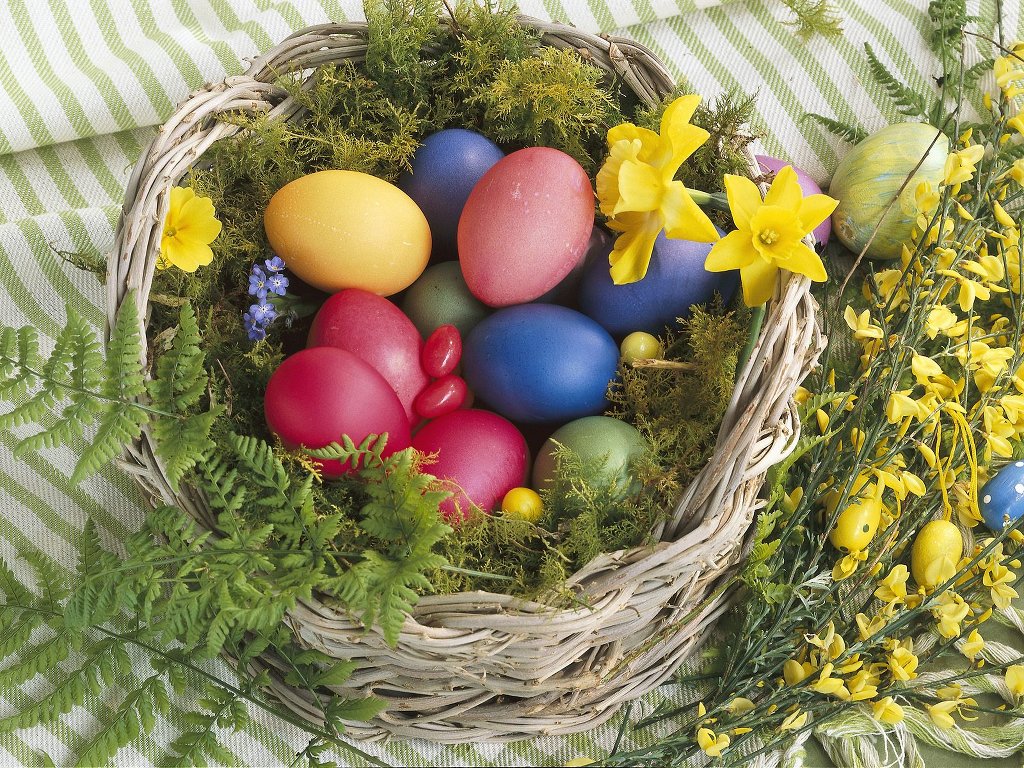 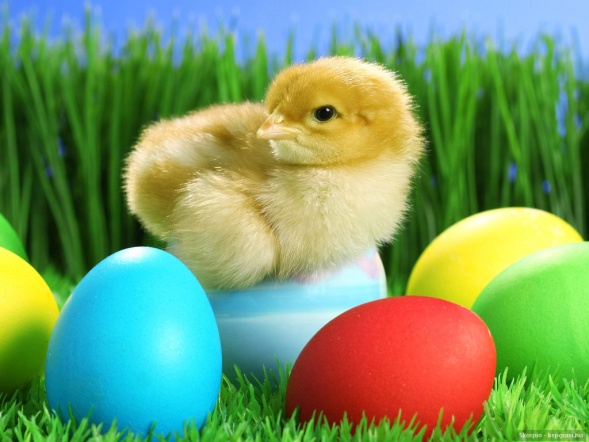 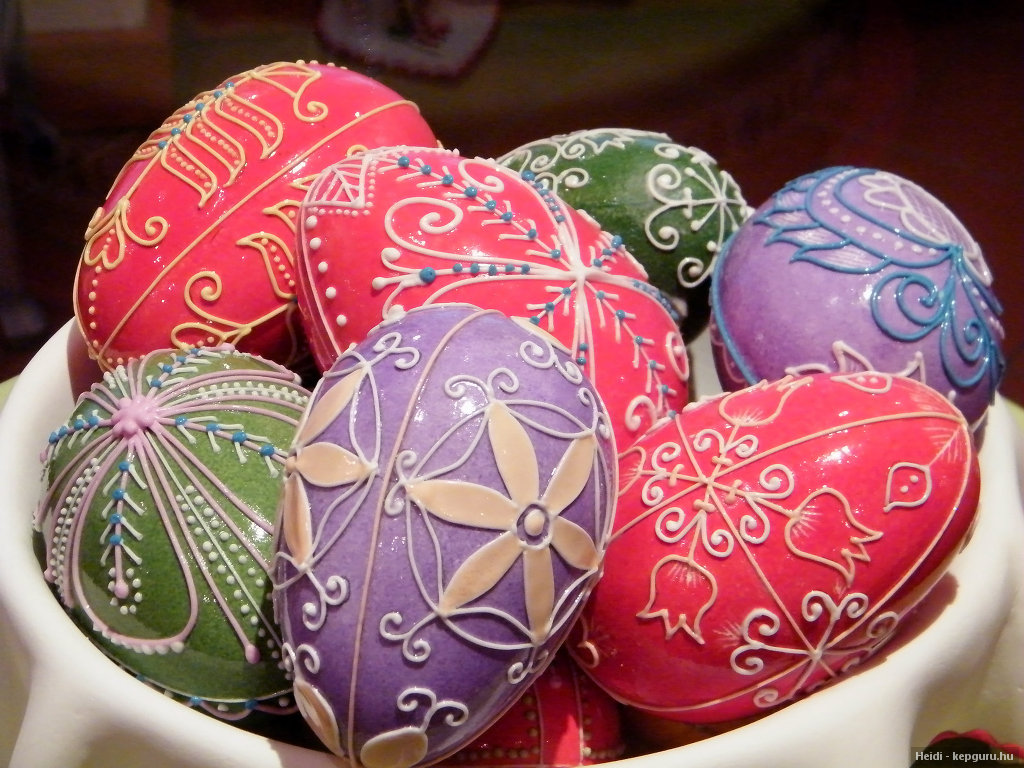 Aký  zvyk  poznáš 
na Veľkú noc 
a  ako  sa  hovorí
maľovaným  vajíčkam?
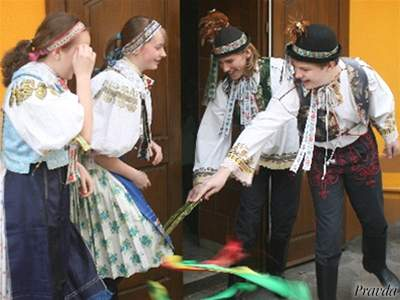 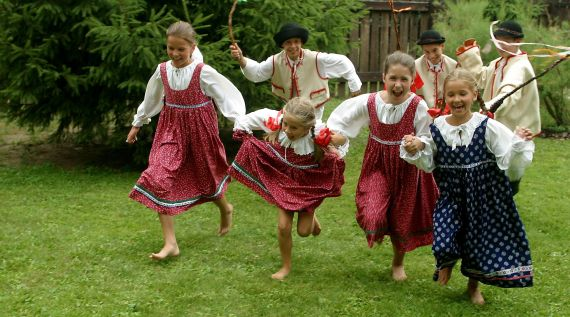 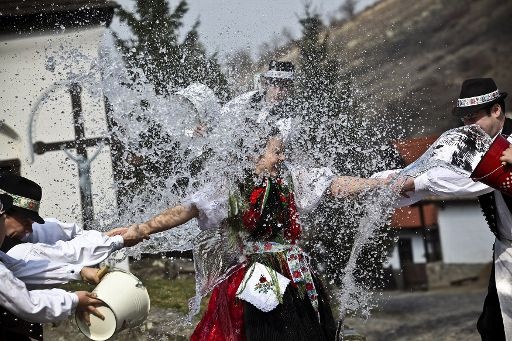 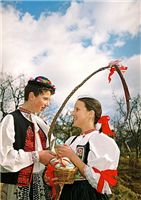 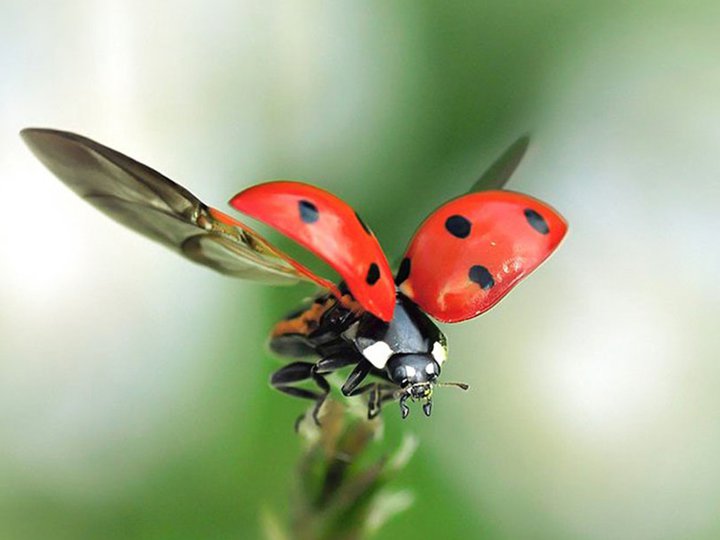 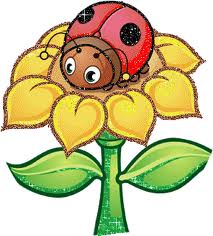 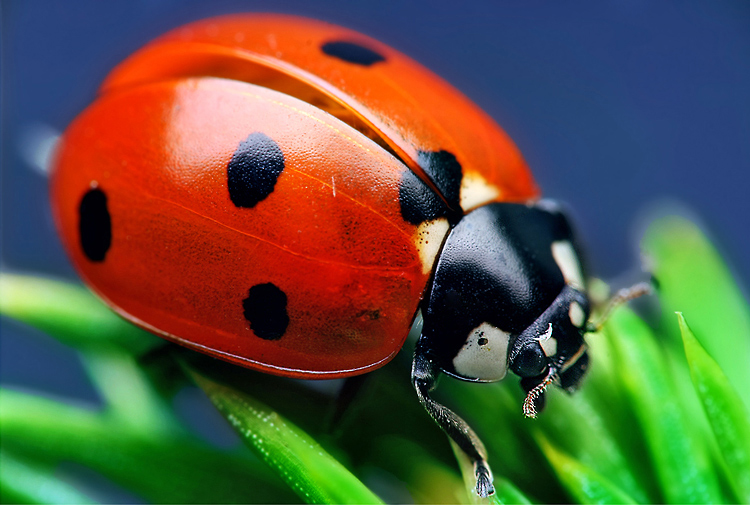 Ako  sa  volám?
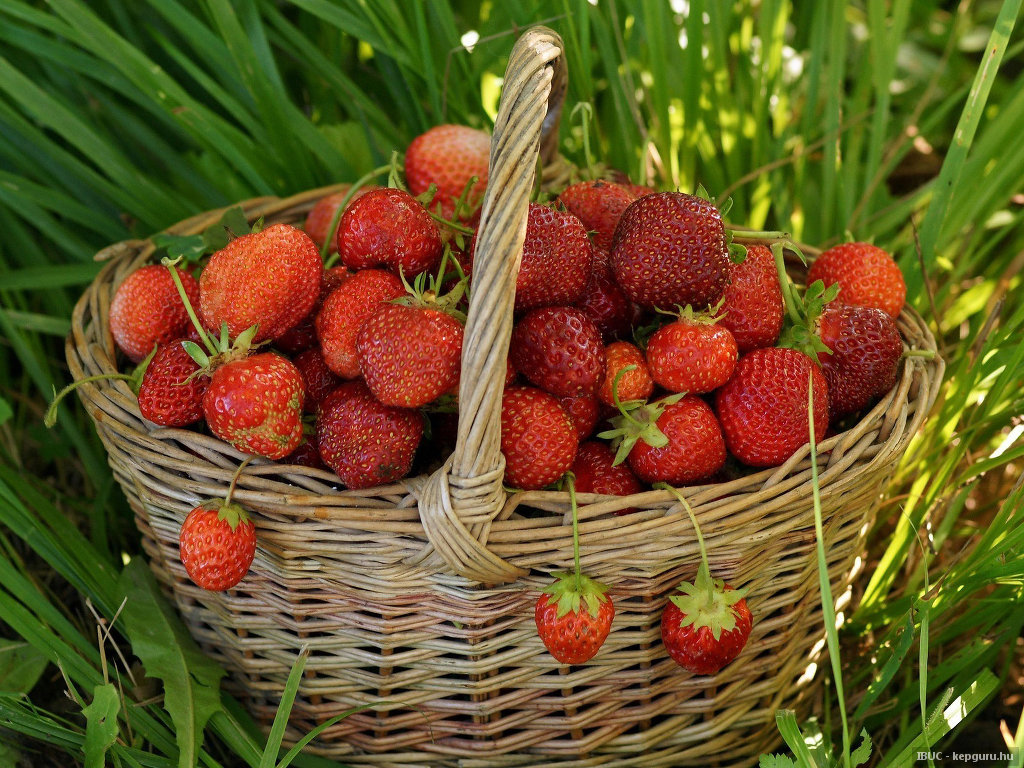 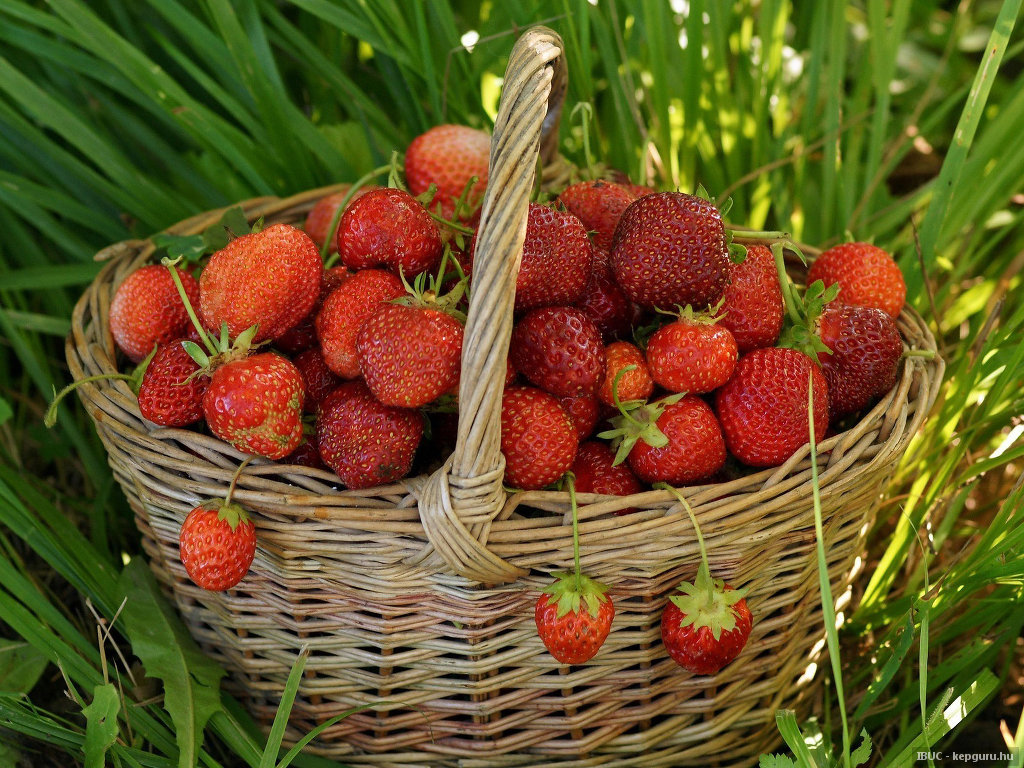 Dozrievajú   prvé  plody...
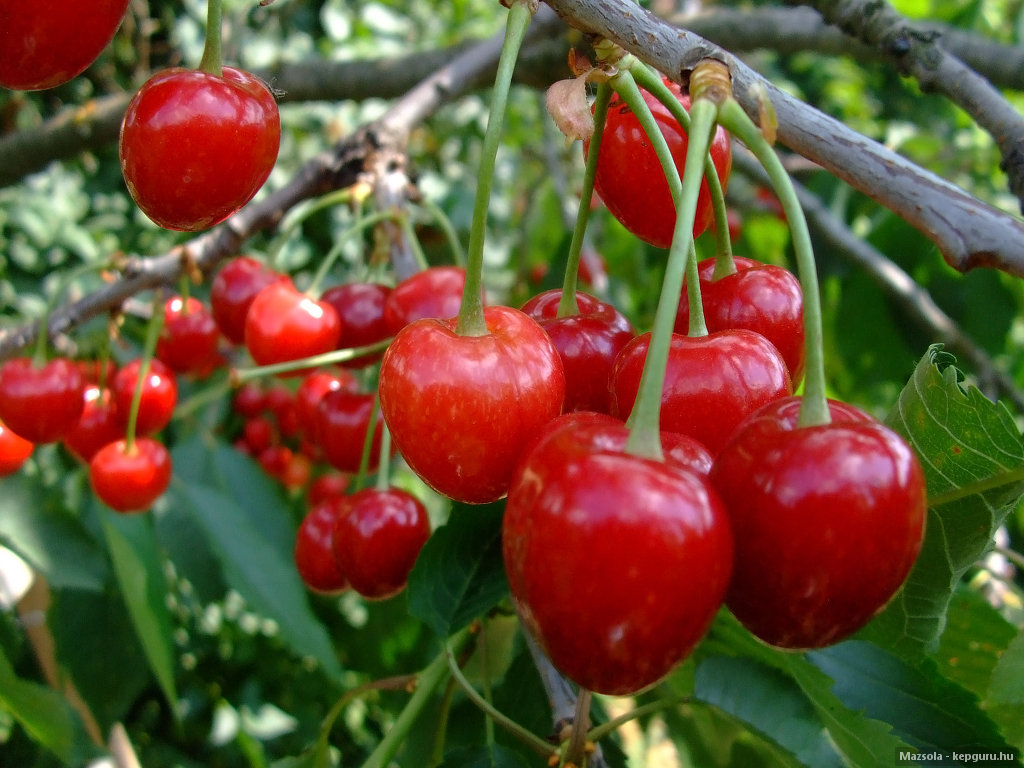 Poznáš  pieseň  o  tomto  ovocí?
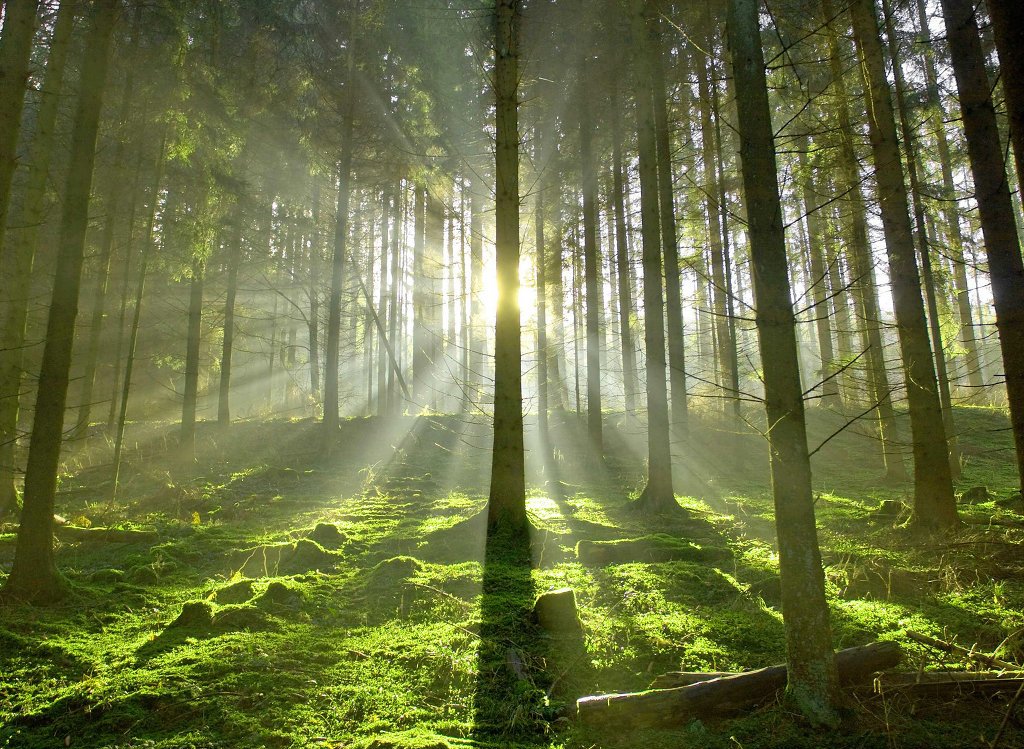 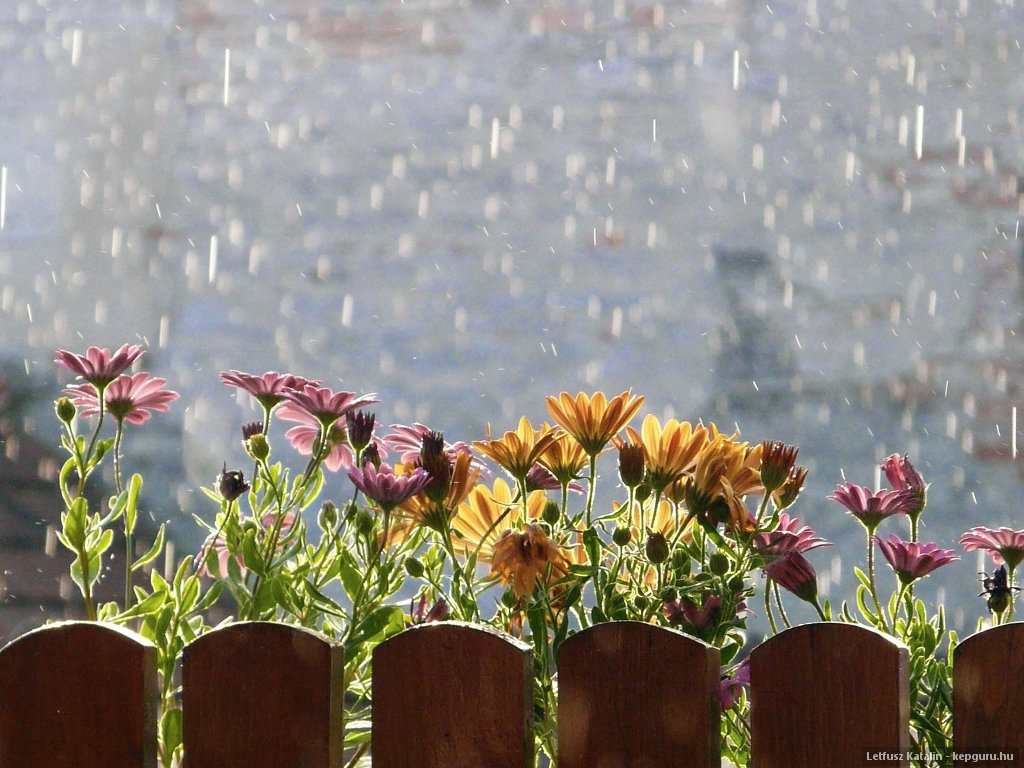 Je  potrebný dážď ?
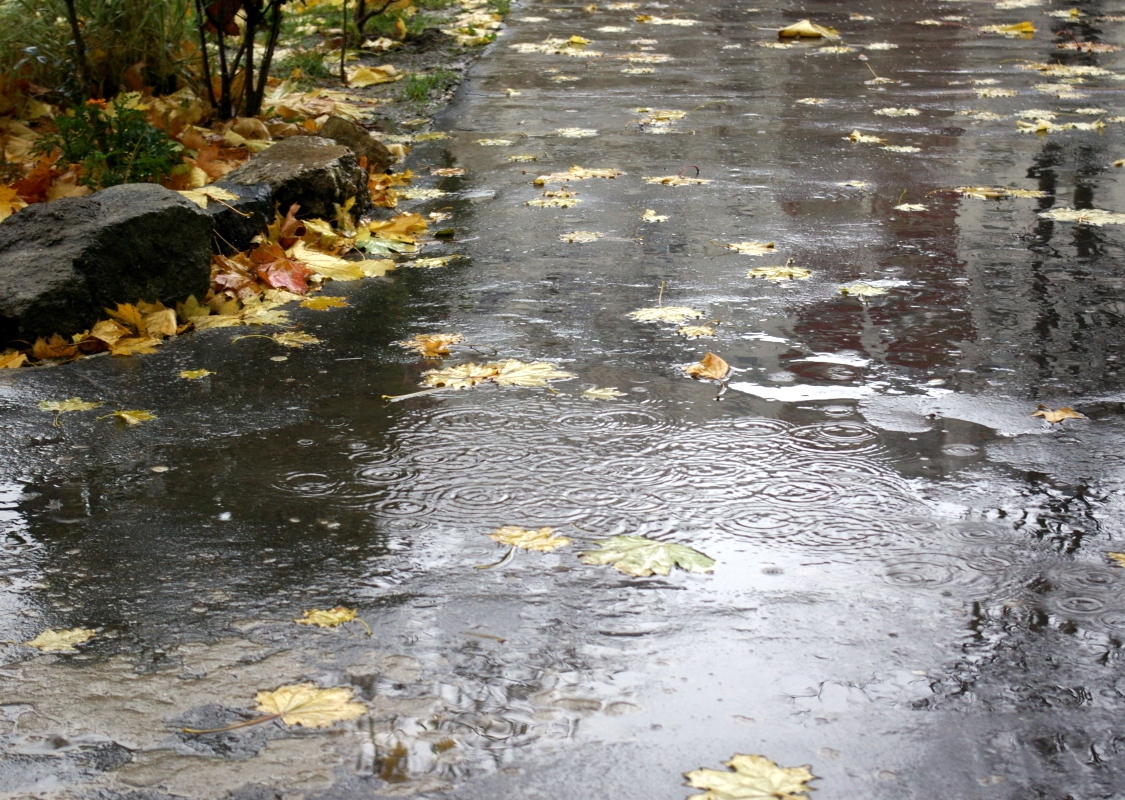 Zaspievaj pieseň o dáždiku...
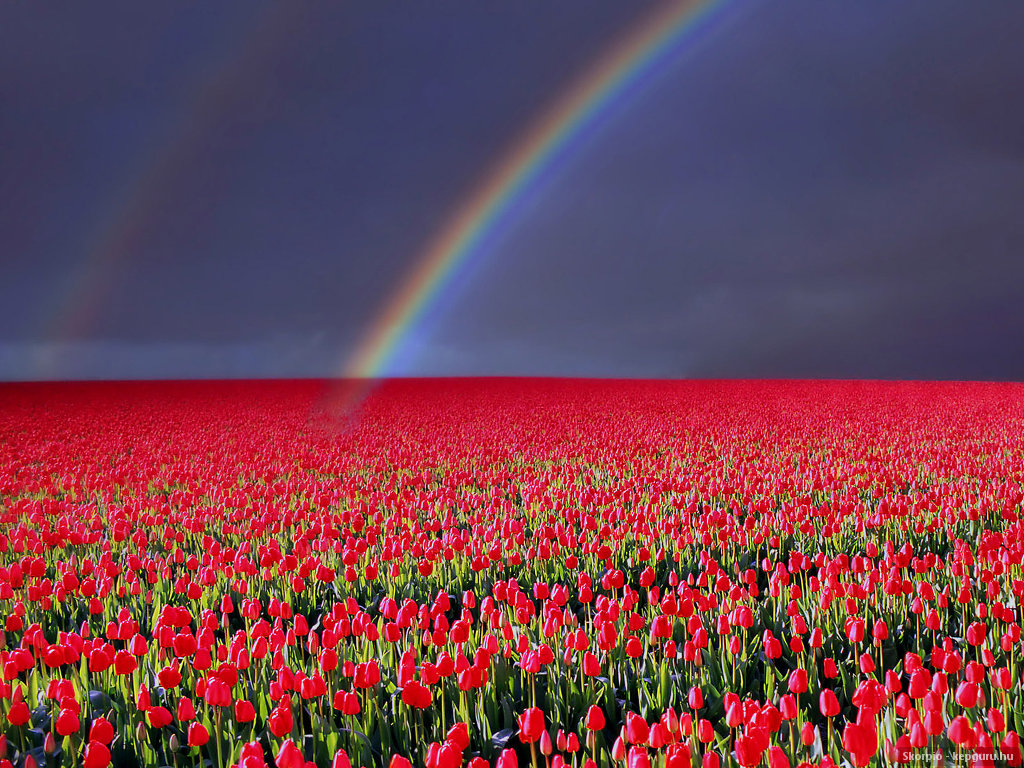 Kedy  vzniká  dúha?
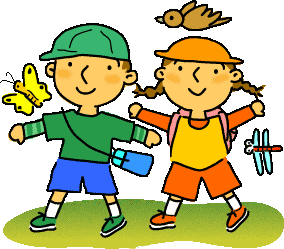 Kvety
 Aktivita vhodná aj pre štvorročné deti
 
Potrebujeme: žltý krepový papier, zelený                                                                              papier, špajdľu  nožnice, pravítko, lepidlo a   lepiacu pásku
Postup: Zo zeleného papiera si vystrihneme obdĺžnik šírky 2 cm a dĺžky 25 cm. Špajdľu potrieme lepidlom a okolo nej pomaly obtočíme zelený papier tak, aby sme ju celú pokryli. Z krepového papiera si vystrihneme obdĺžnik dĺžky asi 12 m a široký asi 5 - 6 cm. Ponastrihávame ho tak, aby sme vytvorili hrebeň - spojená časť má šírku 1,5 cm. Na jednom konci špajdle obtočíme krepový hrebeň okolo špajle a oblepíme lepiacou páskou. Zo zeleného papiera si vystrihneme lístok, ktorý pomocou lepiacej pásky prilepíme približne v strede špajle.
Zopár  jarných  nápadov  pre  šikovné  rúčky...
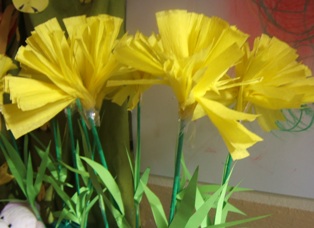 Obraz  kvetu

Práca s lepidlom a bavlnami - veľmi vhodná na trénovanie jemnej motoriky.
Najprv si na papier urobíme pomocou disperzného lepidla a štetca obrysy kvetu, ktorý chceme vytvoriť. Potom si nastriháme bavlny, ktoré prikladáme na lepidlo, aby sme vytvorili obrysy rastliny.
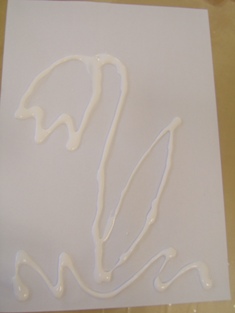 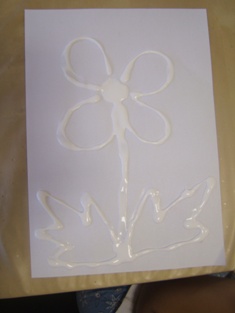 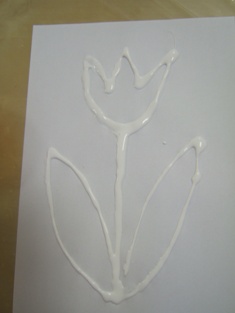 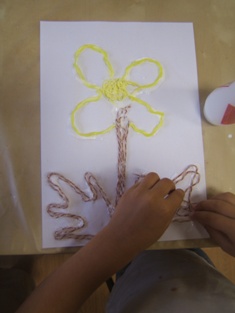 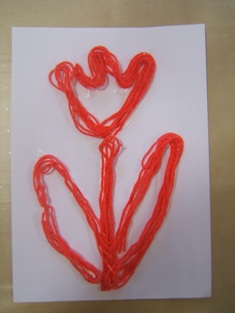 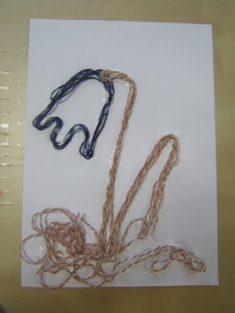 Púpava.

Jednoduchá zábava, kde sa dieťa učí používať niekoľko druhov materiálov naraz a zároveň sa jemne učí narábať s nožničkami.
Vravíte si prečo jemne? Lebo vôbec nevadí, že zastrihne krivo. V celkovom obrázku sa to stratí. Potrebujeme: žltú servítku, modrý a zelený farebný papier, nožnice, lepidlo, spinkovač
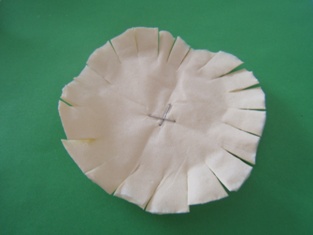 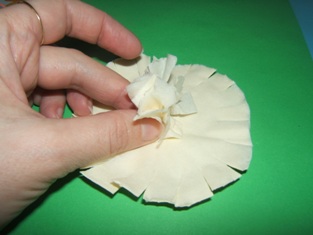 Zo servítky vystrihneme kruh a zopneme ho spinkami. Kruh po obvode nastrihnáme. Potom musíme jemne rozobrať jednotlivé časti servítky a pokrčiť ich smerom do stredu.
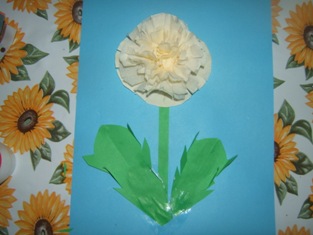 Nakoniec prilepíme lístky a stopku zo zeleného papiera.
Srdiečková   girlanda
Potrebujeme: - Tvrdý červený papier, strihaný na rôzne dlhé pásiky, ktoré sú v polovici preložené a zcvaknuté do tvaru srdiečka. Ďalší diel je prevlečený už vytvoreným srdiečkom a zcvaknutý.
Je veľmi pekné , ak  sa veľkosti srdiečok mení.
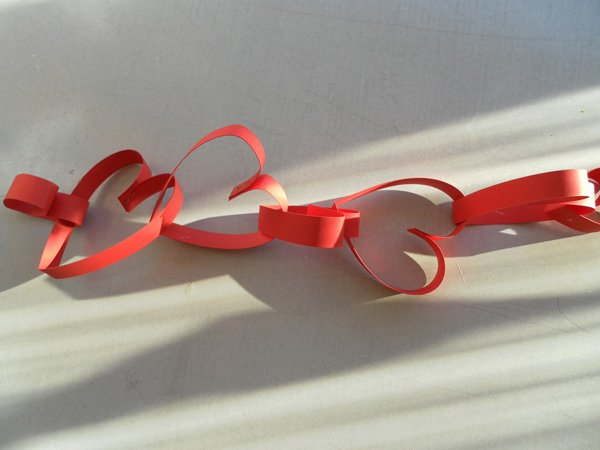 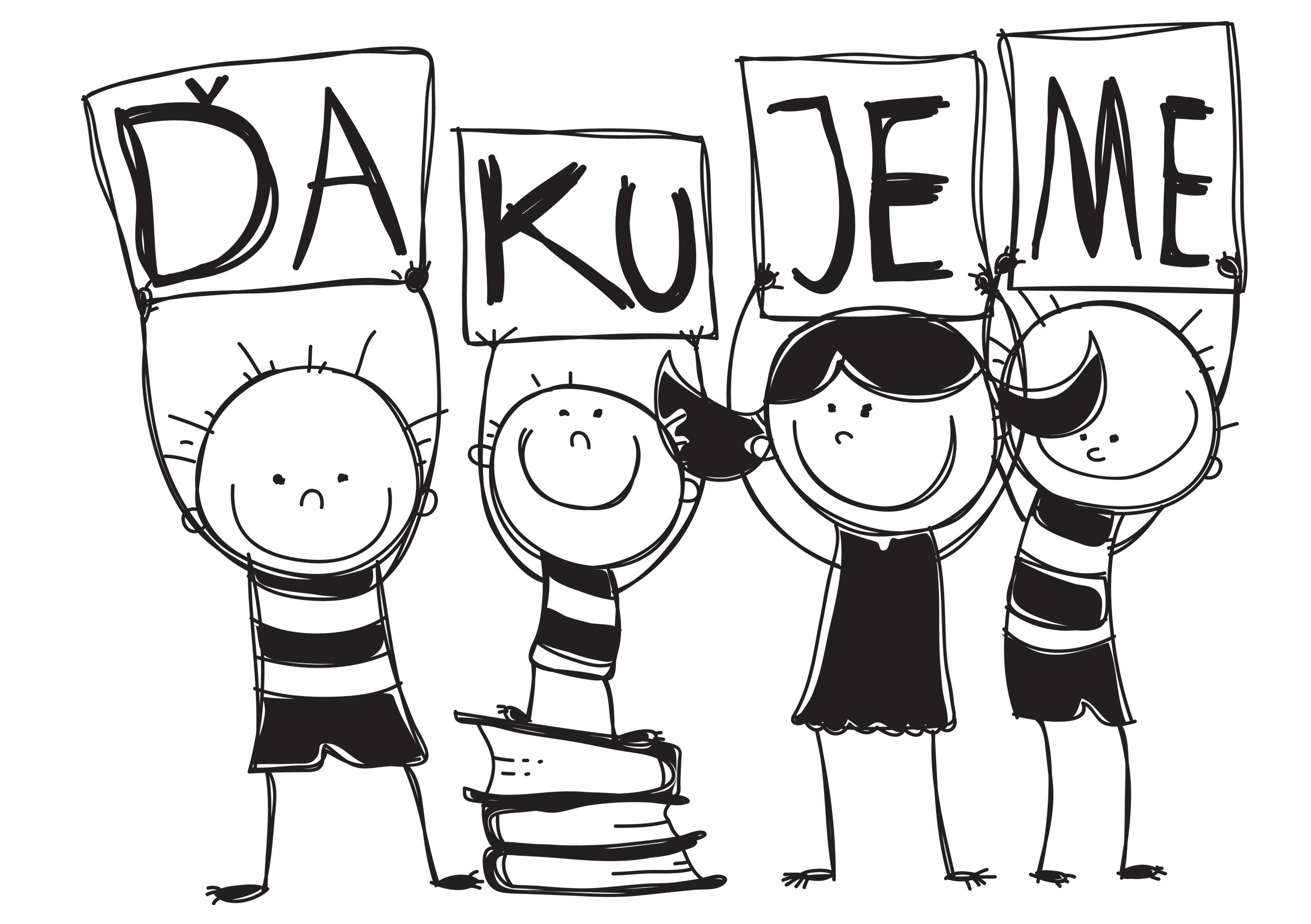 spracovala: Katarína Grigerová ,MŠ Bajklalská 31,PO,